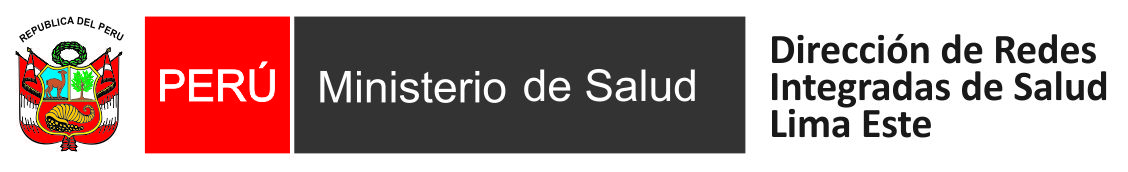 DIRECCION DE SALUD AMBIENTAL E INOCUIDAD ALIMENTARIA
FORMATOS DE VIGILANCIA SANITARIA
Lic. Soledad Arriola Prieto 
Personal del equipo técnico de Vigilancia Sanitaria
FORMATOS DE AGUA PARA CONSUMO HUMANO
Vigilancia sanitaria a camión cisterna de abastecimiento de agua para consumo humano
Vigilancia sanitaria a fuentes y sistemas de agua para consumo humano
Red Publica de Abastecimiento de agua para consumo humano
Vigilancia sanitaria a surtidores de abastecimiento de agua para consumo humano
FORMATO DE PISCINA
* Vigilancia sanitaria de piscinas publicas y privadas de uso colectivo
FORMATOS DE ALIMENTOS
Ficha de evaluación sanitaria a cafeterías de instituciones educativas
Evaluación sanitaria de almacenes municipales de alimentos de programas sociales: Programa vaso de leche, comedores populares y PANTBC
Vigilancia sanitaria a la distribución de alimentos del programa nacional de alimentación escolar Qaliwarma en instituciones educativas
Ficha de evaluación sanitaria de quioscos escolares
Vigilancia sanitaria a establecimientos de CUNA MAS u Hogares Albergue
FORMATO DE CEMENTERIOS
Vigilancia sanitaria de cementerios
FORMATO DE EMPRESAS DE SANEAMIENTO
Acta de inspección de empresa de saneamiento ambiental
FORMATO DE VETERINARIA
Vigilancia sanitaria de establecimientos veterinarios
FORMATO DE RESIDUO SOLIDOS
Verificación para el manejo de los residuos solidos en establecimientos de salud y servicios médicos de apoyo públicos y privados
FORMATO DE VECTORES
Formato de inspección de viviendas para vigilancia y control de Aedes aegypti
FRECUENCIA EN LA APLICACIÓN DE LOS FORMATOS EN EL AÑO 2020
INFORMACION POR UBG AÑO 2019
ACTIVIDADES DE VIGILANCIA SANITARIA POR EESS AÑO 2019
ACTIVIDADES DE VIGILANCIA SANITARIA POR EESS AÑO 2019
ACTIVIDADES DE VIGILANCIA SANITARIA POR EESS AÑO 2019
CONSOLIDADO DE LA VIGILANCIA DE LOS EESS AÑO 2019
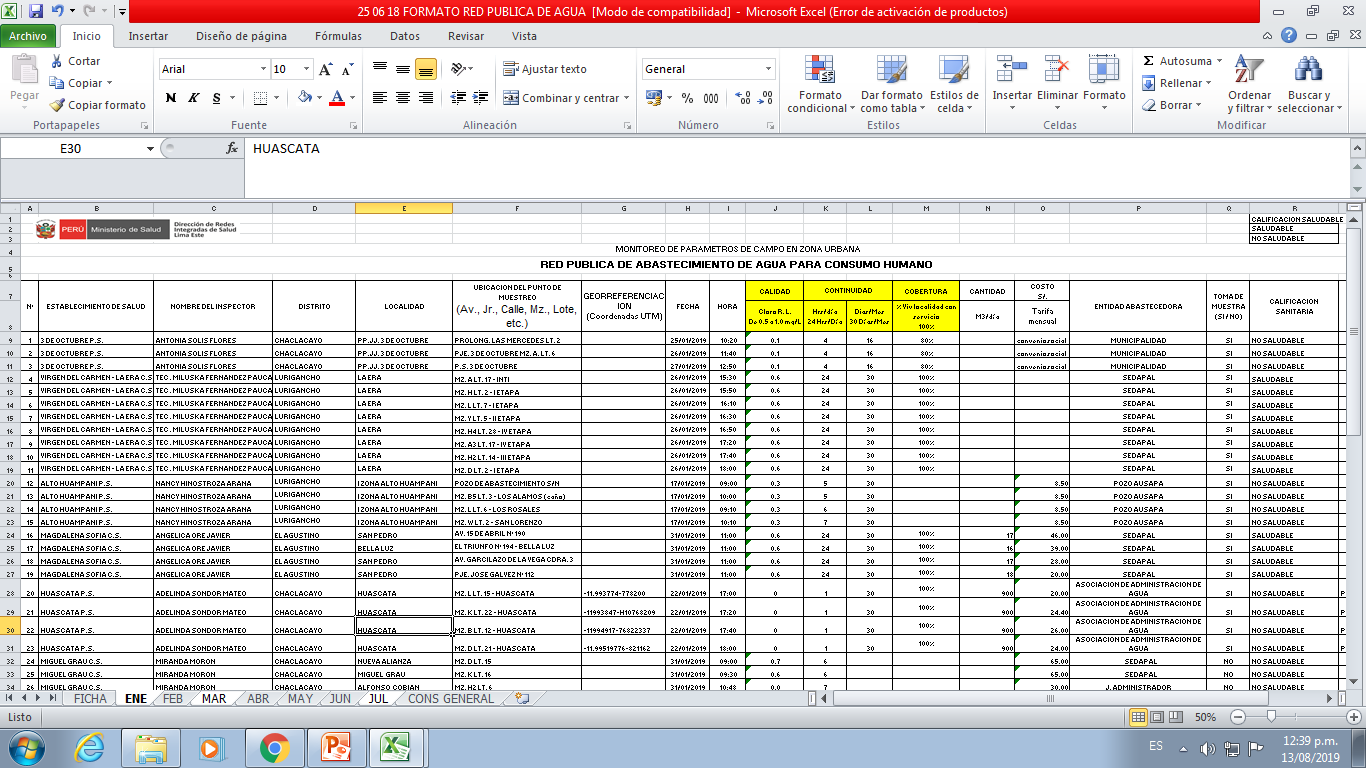 DIRECCION DE SALUD AMBIENTAL E INOCUIDAD ALIMENTARIA
GRACIAS
sarriola@dirislimaeste.gob.pe
Celular: 988786909